«Интерактивные игры как одна из форм субъективного взаимодействия с родителями».
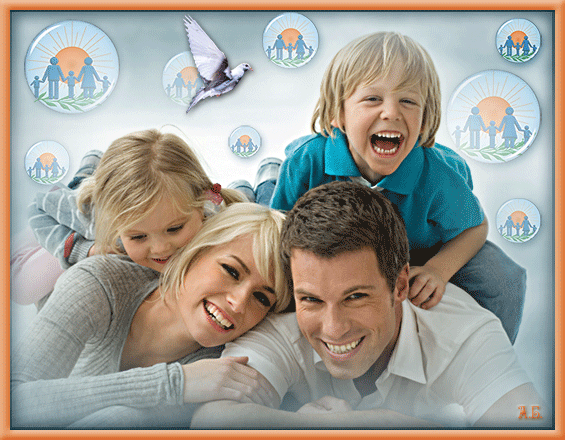 Подготовила:
старший воспитатель
 МБДОУ №2 «Ромашка» 
Топоркина Лариса Владимировна
Нормативные документы дошкольного образования нацеливают нас на работу с родителями «на основе сотрудничества, вовлечения семей непосредственно в образовательную деятельность» 
(ФГОС, п. 3.2.1).
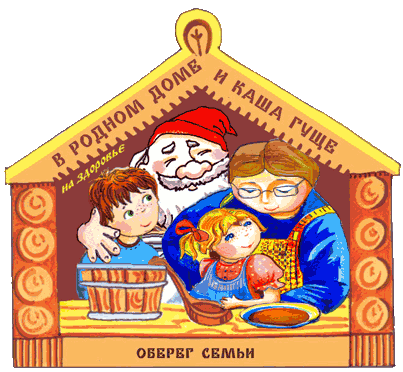 Интерактивная игра – это интервенция (вмешательство) ведущего в групповую ситуацию, которая структурирует активность членов группы в соответствии с определенной учебной целью.
Термин «интерактивные игры», подчеркивает два основных признака: игровой характер и возможность взаимодействовать. Отсюда, интерактивные формы взаимодействия – это, прежде всего, диалог, в ходе которого осуществляется взаимодействие, что позволяет учитывать специфику и воспитательный потенциал каждой семьи.
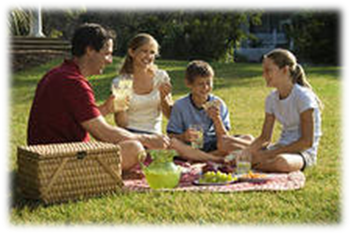 Рассмотрим интерактивные формы работы взаимодействия педагога с родителями:
- мастер-классы;
- тематические акции;
- проектная деятельность
- интерактивные игры.
Интерактивные игры могут быть классифицированы по разным основаниям:
-  в зависимости от целей: закрепляющие, обучающие;
- в зависимости от количества: парные, групповые.
Так же они могут быть вербальные – это диалог или общение, и невербальные – «язык тела» и рисунки.
Разберем четыре шага в работе с интегративными играми:
- ШАГ 1. Анализ групповой ситуации
- ШАГ 2. Инструктирование участников
- ШАГ 3. Проведение игры
- ШАГ 4. Подведение итогов
Игра – знакомство «Общее и частное».
1. Вместо глаз, нарисуйте то, что вы больше всего любите смотреть;
2. Вместо носа, нарисуйте то, какой запах Вам больше всего нравиться;
3. Вместо губ, нарисуйте то, что вы больше всего любите кушать;
4. Вместо ушей, нарисуйте то, что вы больше всего любите слушать;
5. Вместо волос, нарисуйте те мысли, которые чаще всего Вас посещают.
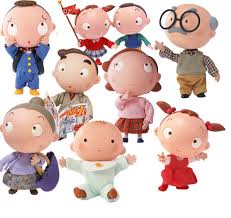 Игра – анализ "Какой он – мой ребенок".
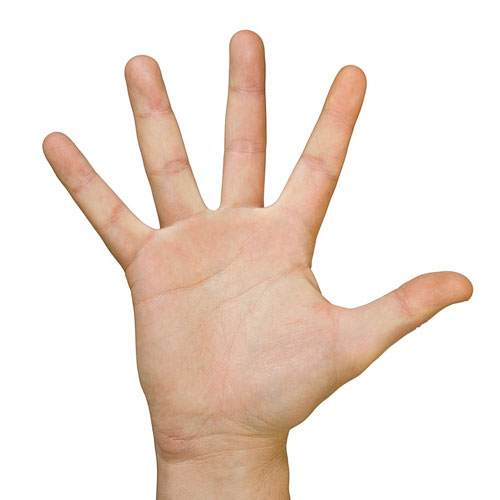 н
а
е
с
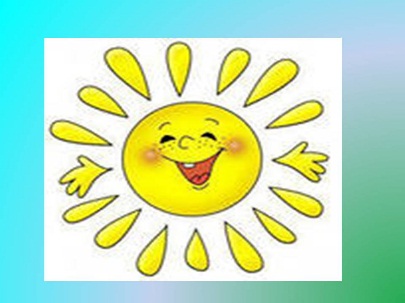 к
Правила для родителей
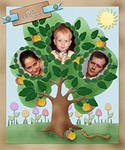 Правило 1. - признание личности ребенка и его неприкосновенности. 
Правило 2. - формирование адекватной самооценки. 
Правило 3. - приобщение ребенка к реальным делам семьи. 
Правило 4. - развивать силу воли ребенка. 
Правило 5.  - учить планировать. 
Правило 6. - требовать выполнение домашних обязанностей, поручений.
Правило 7. - научить общаться с другими детьми, людьми. 
Правило 8. - формировать нравственные качества: доброту, порядочность, сочувствие, взаимопомощь, ответственность.
Игра – преодоление  «Письмо».

«Чукча переехавший в город пишет письмо на родину. «Здравствуй, брат! Я пишу медленно, т.к. помню, что ты не можешь читать быстро. У меня все хорошо. В доме, где я поселился, есть стиральная машина, только странная, однако. Я загрузил в нее одежду, дернул за цепочку, и началось бурление. И вдруг все исчезло. На этой неделе погода стоит хорошая – дождь шел всего два раза: сначала три дня, потом четыре дня. У жены скоро родиться ребенок, но мы пока еще не знаем - мальчик или девочка, так что пока еще не понятно - станешь ты дядей или тетей. До свидания. Твой старший брат».
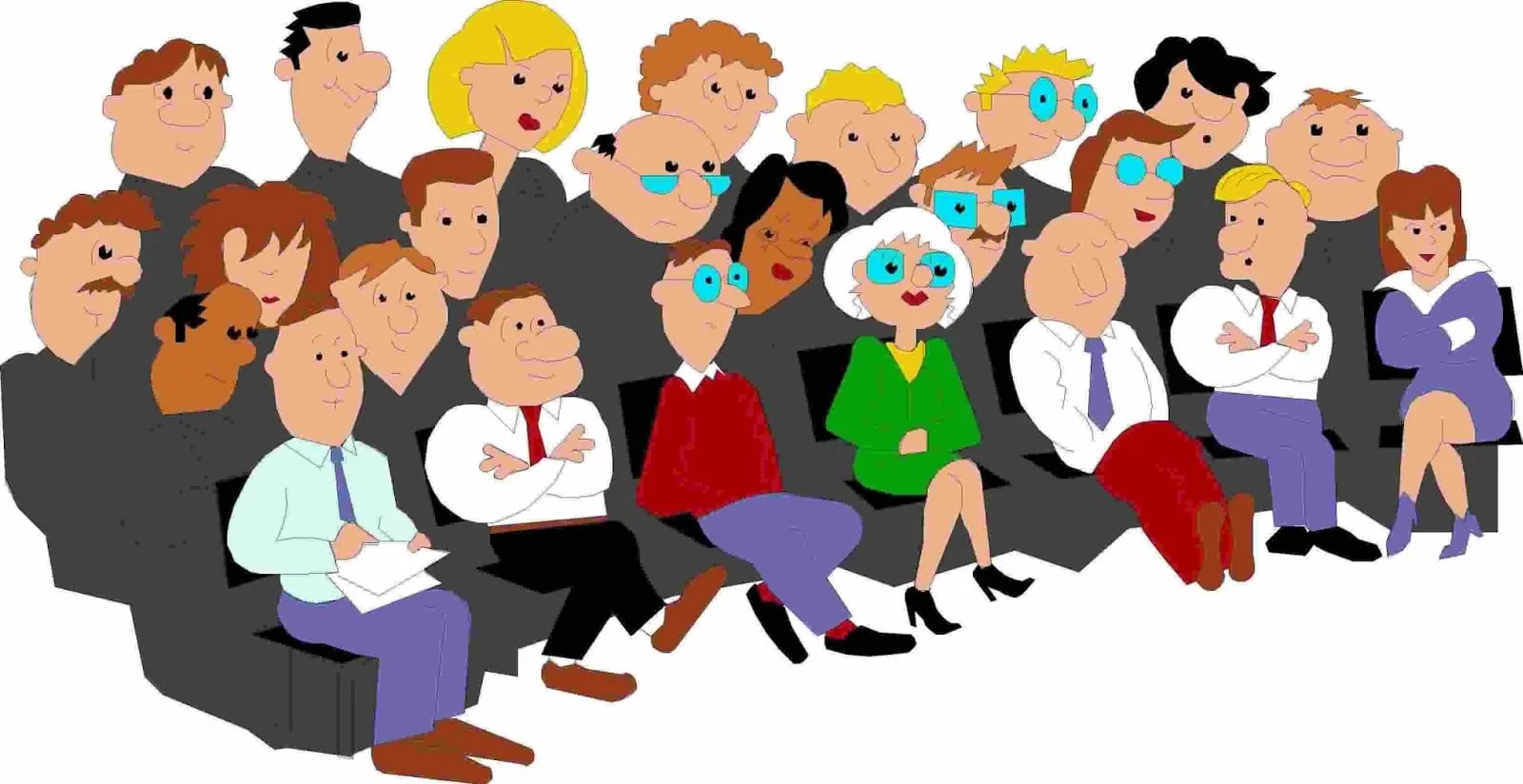 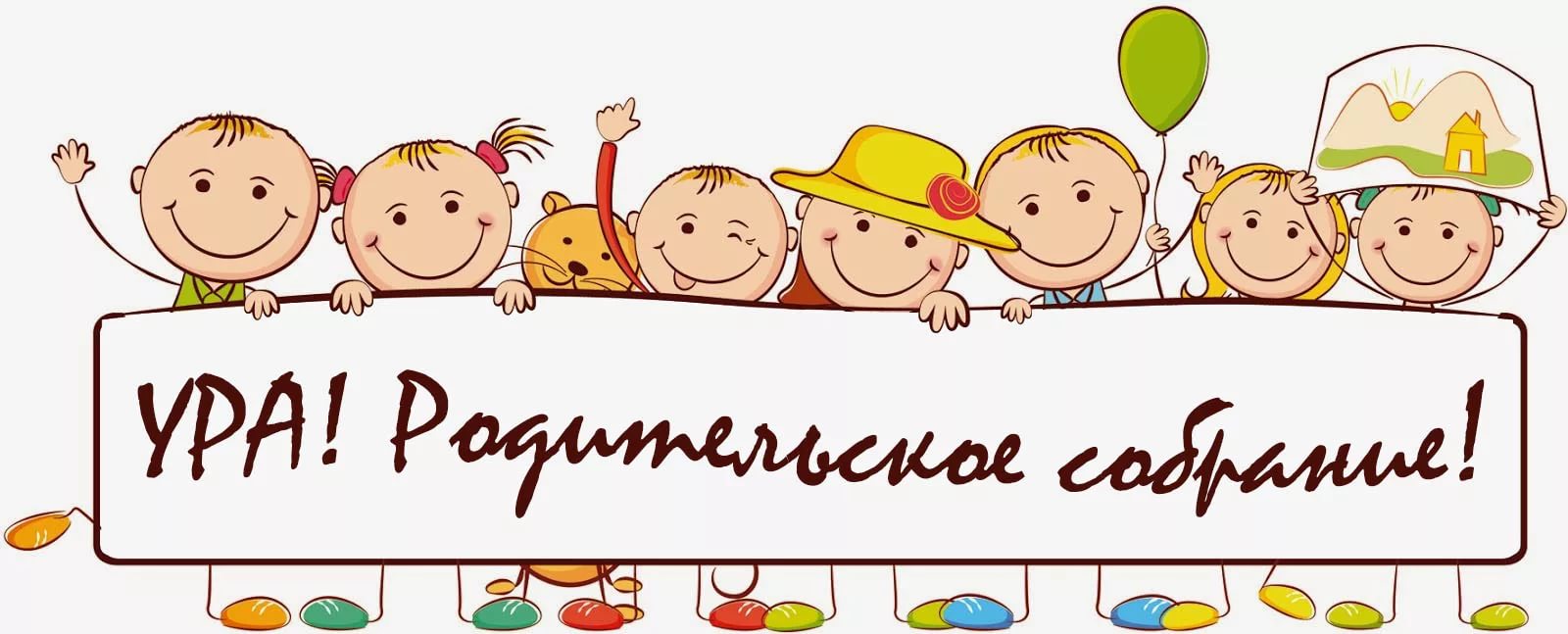 Спасибо за внимание
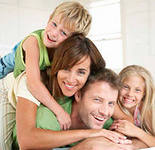